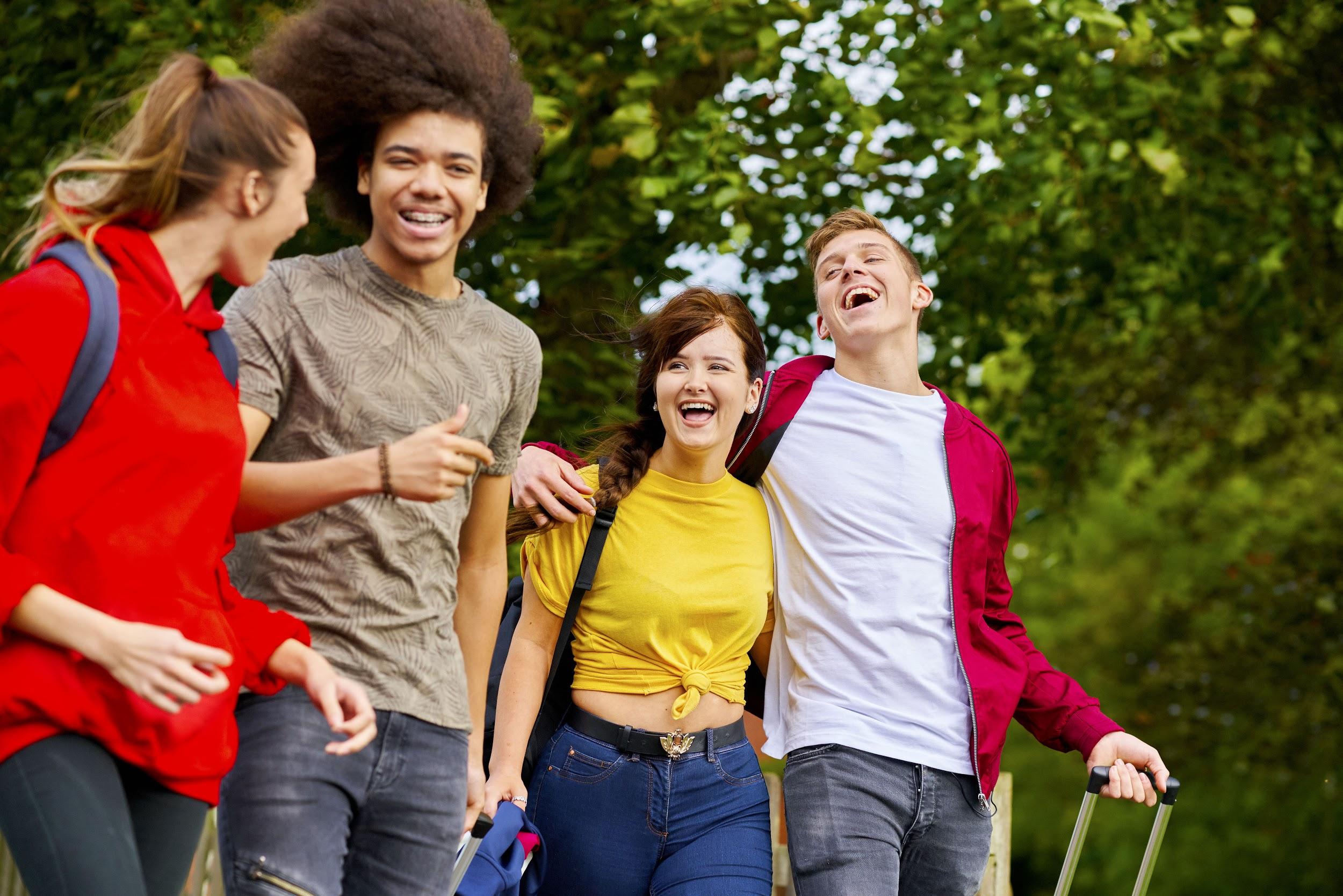 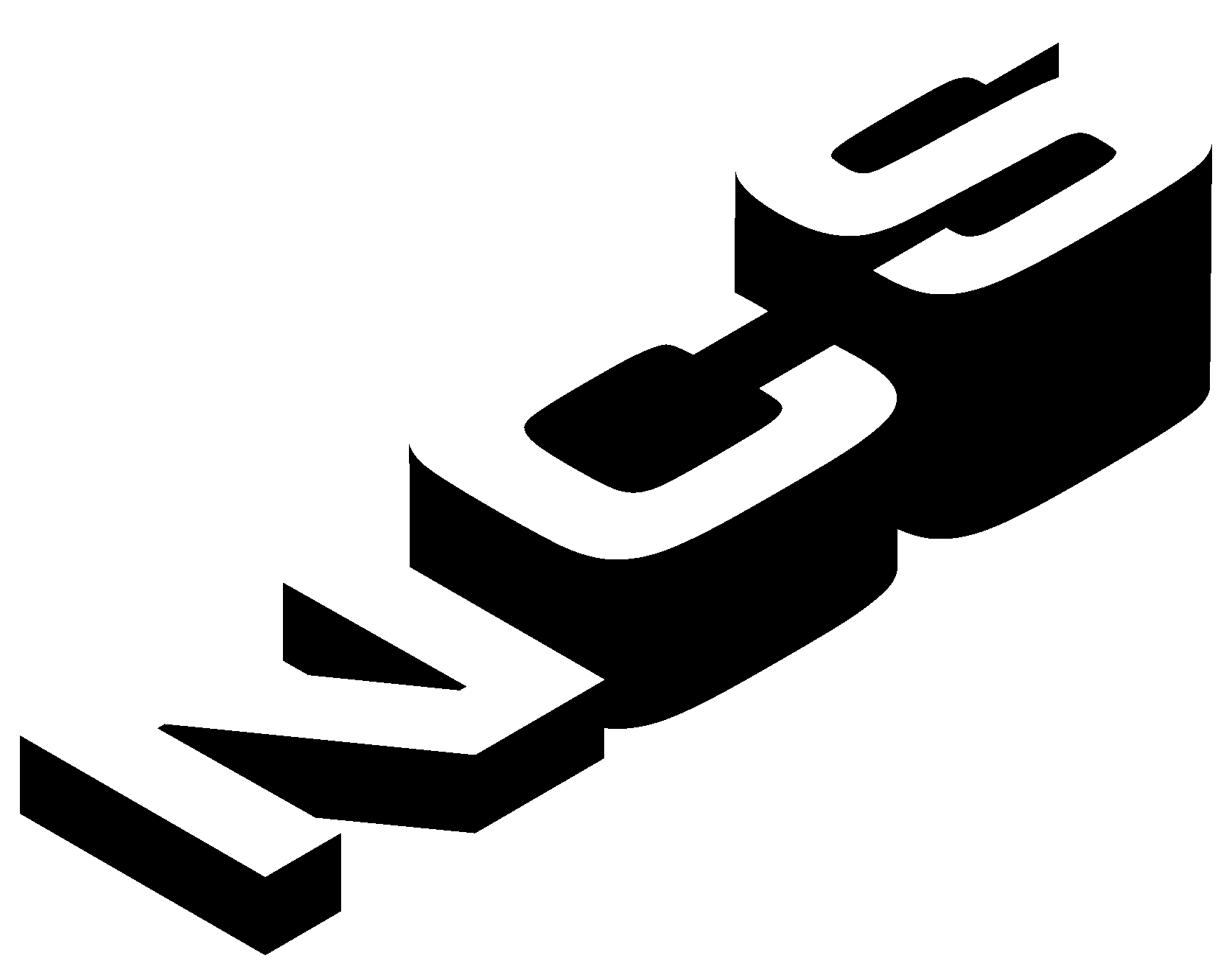 Organising Yourself
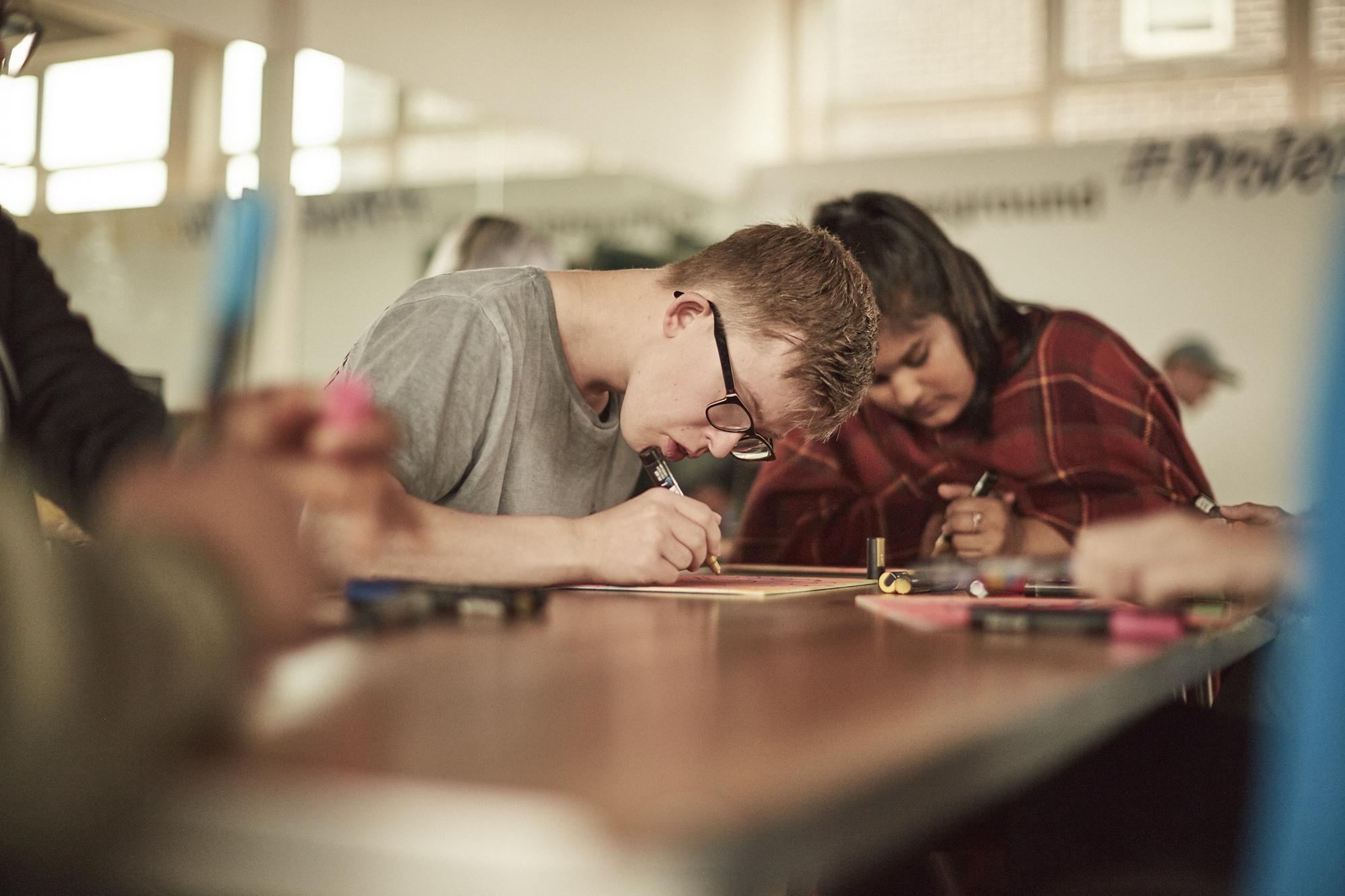 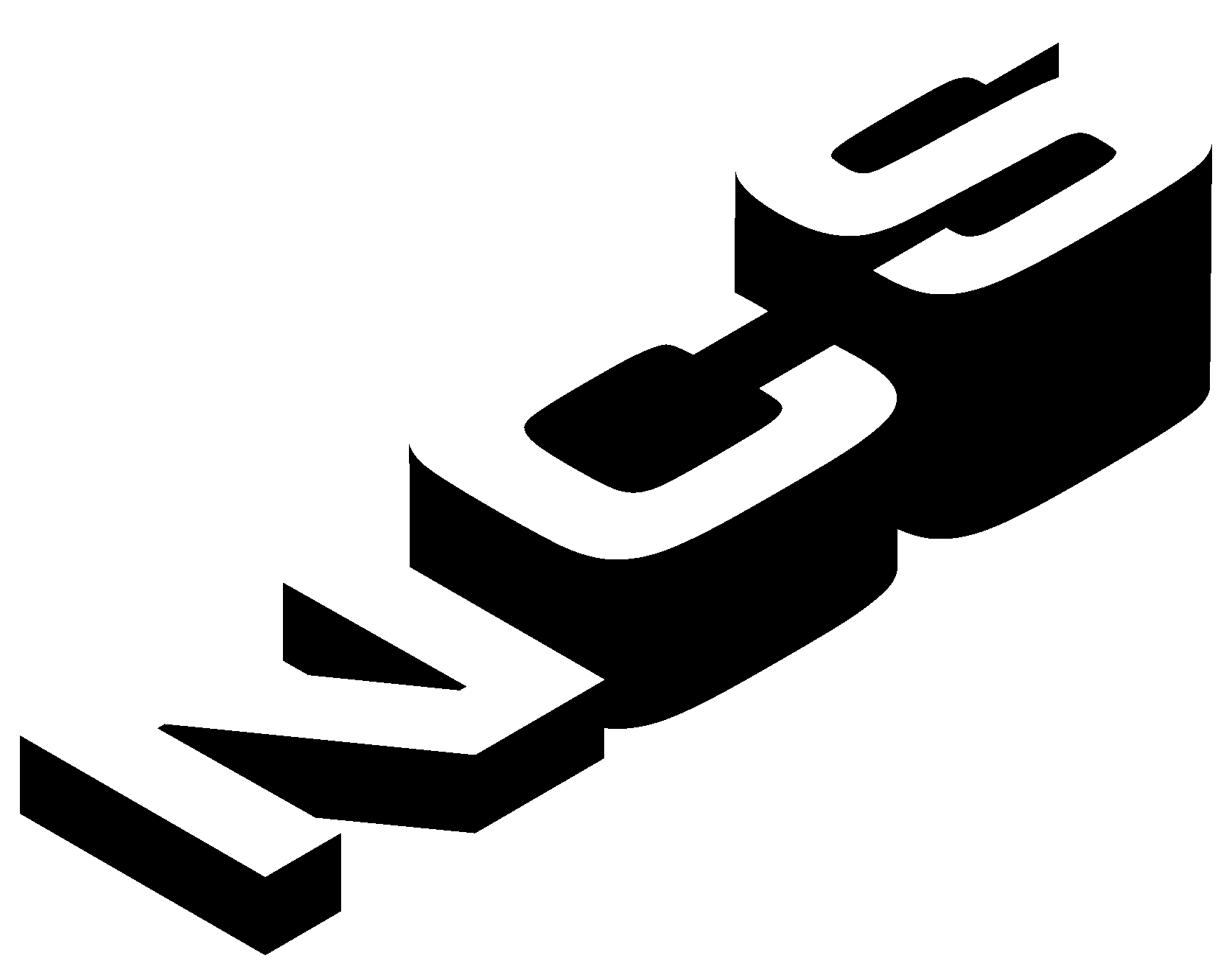 Reflecting on your successes
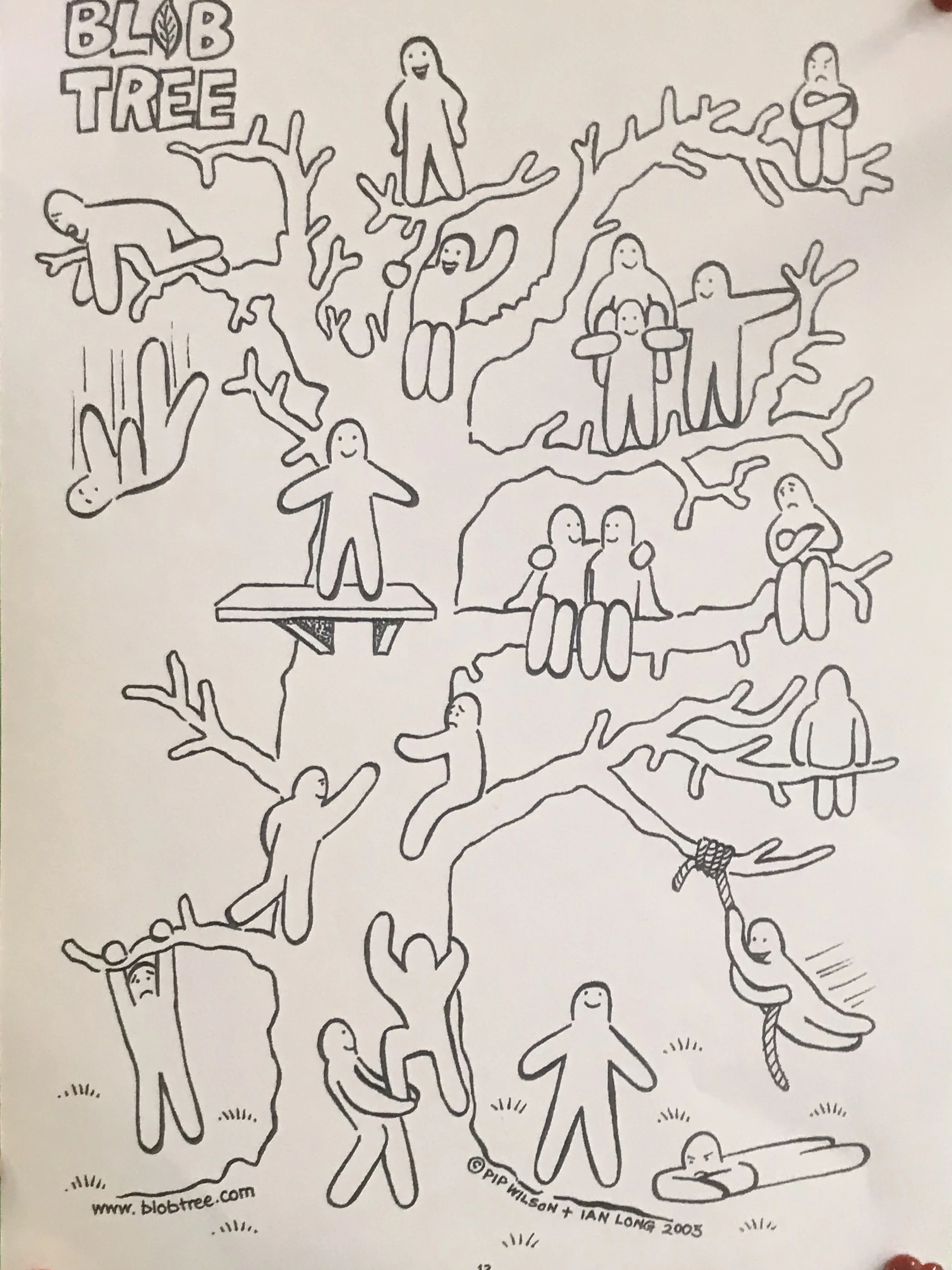 Reflecting on your successes
Choose three words that describe how you're feeling about the return to school
Reflecting on your successes
Excited
Scared
Happy
Anxious
Neutral 
Stressed
Angry
Worried
Confident 
Tired
Hopeful
Terrified
Worried 
Elated
Impatient 
Exhausted
Overwhelmed
Depressed
Fed up
Unsure
Content
Joyful 
Impatient
Confused
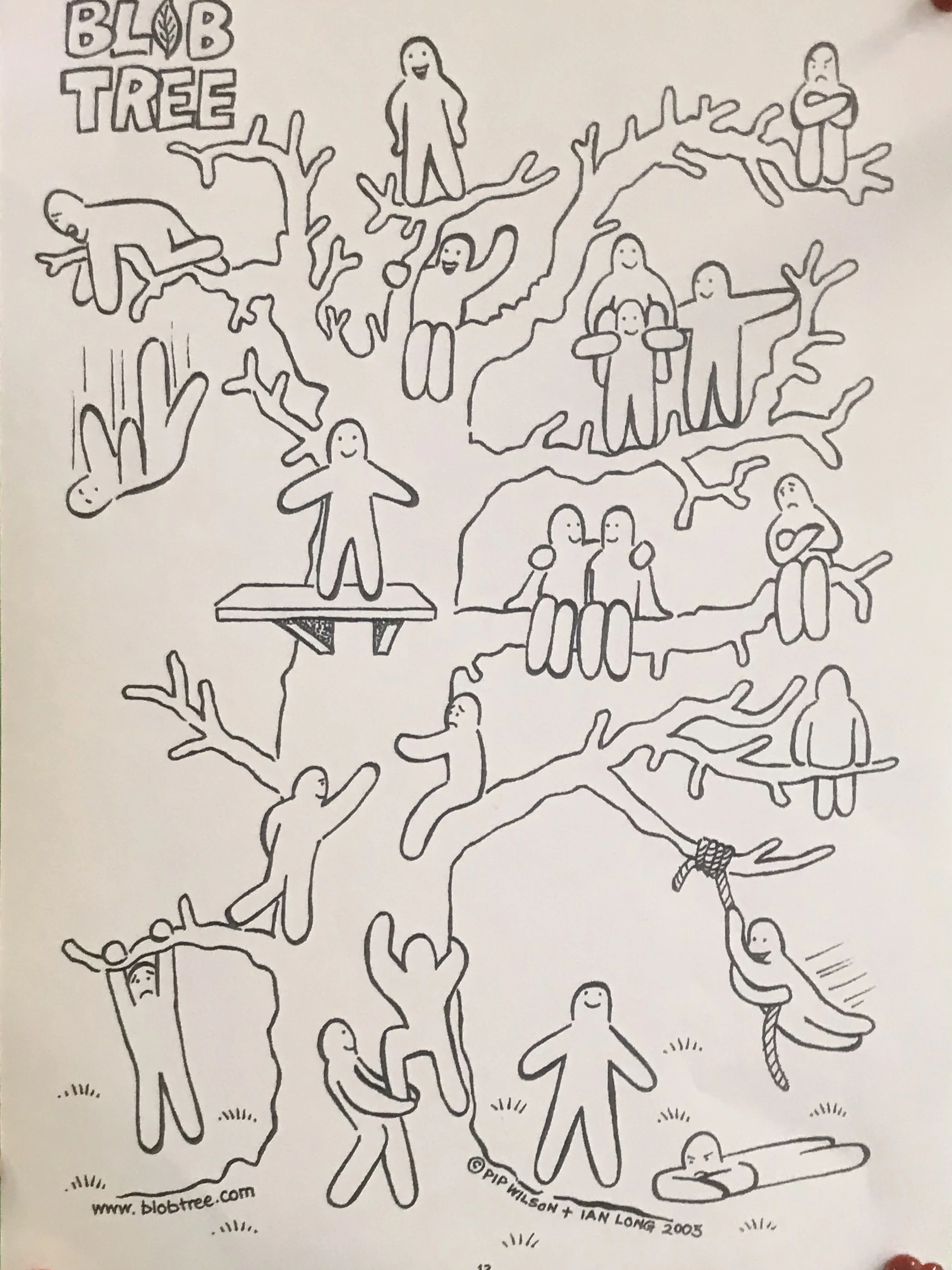 Example
Reflecting on your successes
Excited
To see people
Get a sense of ‘normality’
Be more active

Anxious
The thought of travel 
Lots of socialising 
Enjoying working from home

Hopeful
Would mean we are coming out of coronavirus
At least three things you were really good at last year?
Reflecting on your successes
Spending my time wisely
Enjoying myself
Being organised
Eating healthy
Getting help and advice from my teachers
Trying harder work to push myself
Reading in my spare time
Challenging myself to try new things
Being a good friend
Relaxing 
Learning new skills
Keeping active
Being on time
Doing my homework early 
Meeting deadlines
Revising 
Keeping on top of commitments outside of school
Looking after my mental health and wellbeing
Keeping in touch with friends/family
Taking part in school activities
Attending events and careers fairs that will support my future
Having a good attitude in school
At least three things that let you down last year?
Reflecting on your successes
Spending my time wisely
Enjoying myself
Being organised
Eating healthy
Getting help and advice from my teachers
Trying harder work to push myself
Reading in my spare time
Challenging myself to try new things
Being a good friend
Relaxing 
Learning new skills
Keeping active
Being on time
Doing my homework early 
Meeting deadlines
Revising 
Keeping on top of commitments outside school
Looking after my mental health and wellbeing
Keeping in touch with friends/family
Taking part in school activities
Attending events and careers fairs that will support my future
Having a good attitude in school
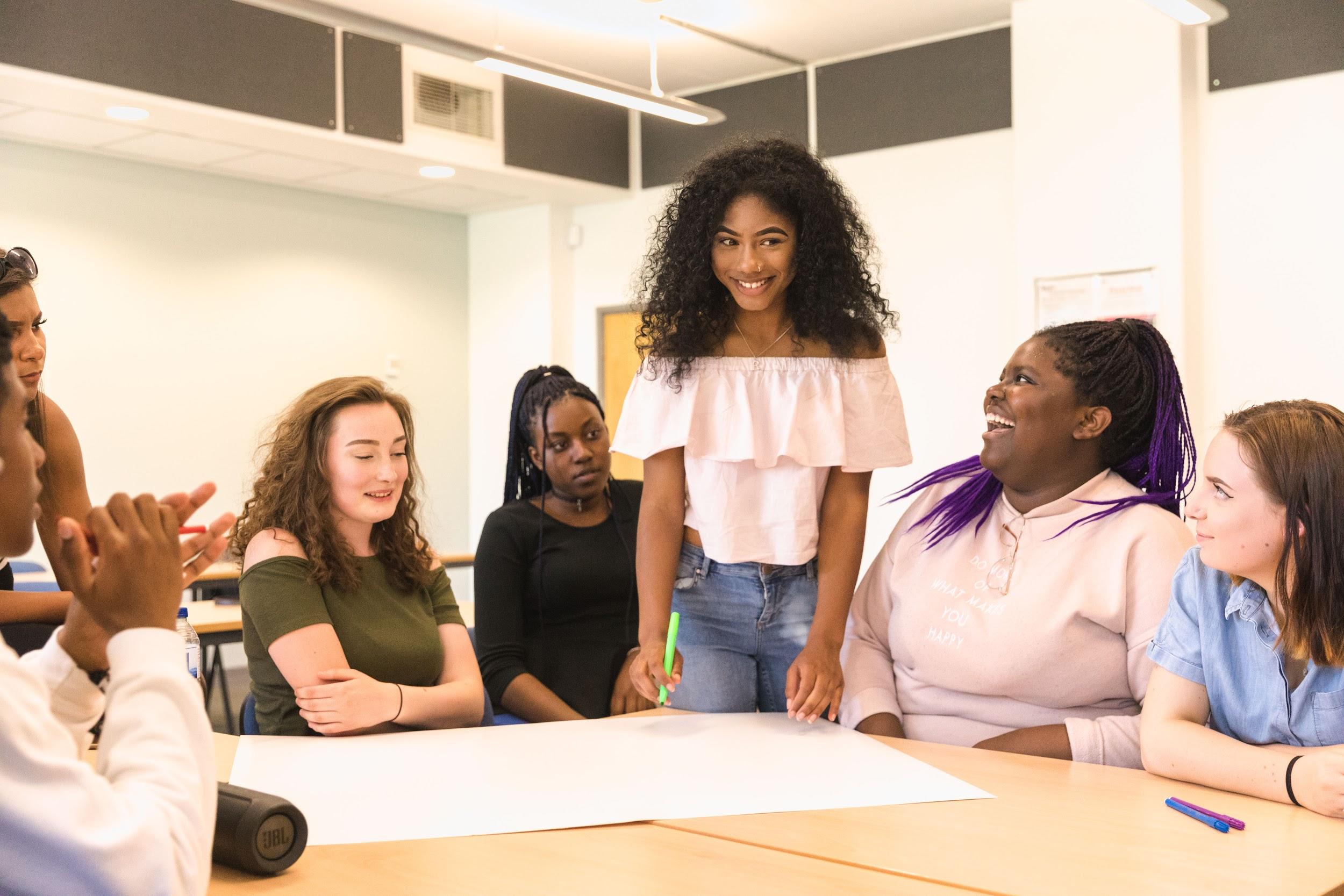 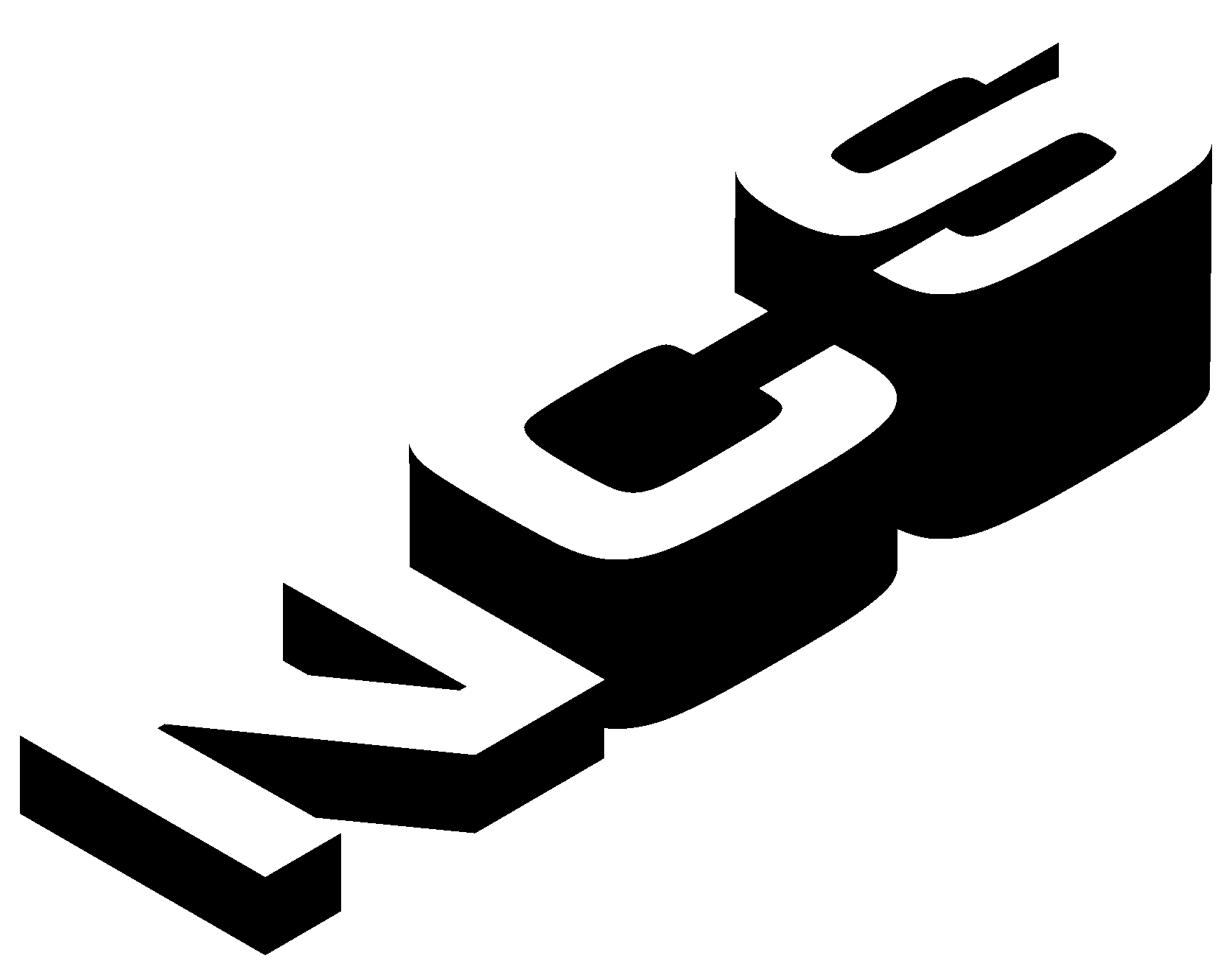 What’s your priority?
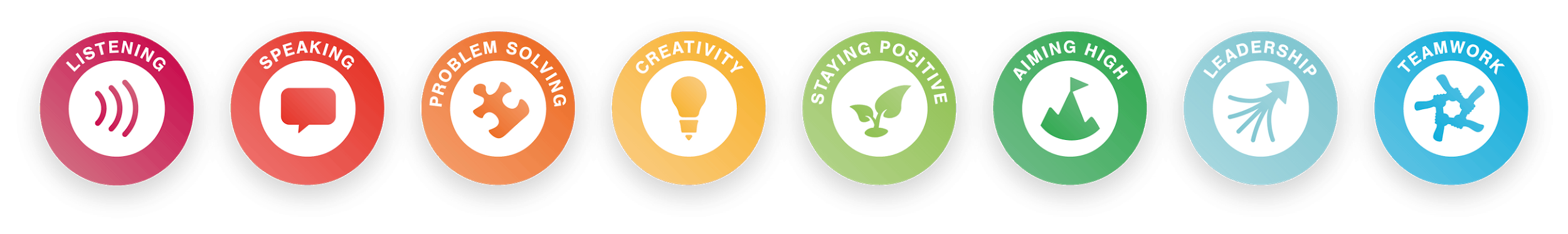 What’s your priority?
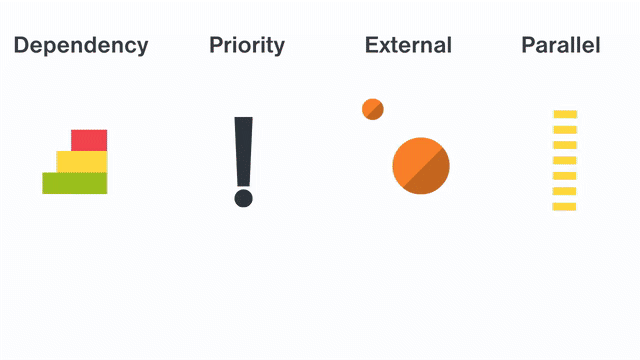 Dependency - does one activity depend on another? In what order do I need to do something?

Priority - Which things must be done soon, or by a particular time/date?
External - will this activity be affected by something outside the task, e.g. am I waiting for someone else to do something, or do I need to pass it to someone else?

Parallel - can more than one activity be done at the same time?
[Speaker Notes: Skills builder 
thee order of tasks matters. There are several ways to think about how to order tasks:
Dependency: It might be that some tasks can only be completed in a particular order. For example, you can’t ice a cake before it has been baked, and you can’t bake a cake before all of the ingredients have been mixed together. If something needs to be done before you can do the next task, then this gives you a logical order.
Priority: In some cases, when there are lots of tasks to do and no dependency, then we will want to think about which tasks are most important. For example, we might have twenty ideas about how to get people to come to an event – if we’re not sure whether we might have time to do all twenty, then it makes sense to start with the ones we think will have the most significant effect. 
External dependencies: It might be that some tasks rely on something or someone else out of your control to complete them. For example, you might need your oven to be fixed before you can bake a cake. In this case, you could organise tasks to get things ready and then wait until your oven is repaired to moving on to the baking stage. Alternatively, you might need someone to permit you to do something – there will be some tasks that you cannot do until that permission has received, so you should plan around that. 
Parallel tasks: In some cases, it might be possible to work on more than one task at a time. For example, while the cake is baking, we might be making the icing in preparation for the cake coming out of the oven – or we might be making a cup of tea to have when the cake is ready. In organisations, individuals are often working on different tasks alongside each other.
We can use these principles to help us to arrange tasks into the order that makes it most efficient to complete them and so to achieve our goals. 
We can also think about how long tasks are likely to take, so that we can put them on a timeline, and work out how long achieving a goal is expected to take as a result.]
Task: Getting ready for  a holiday abroad
What’s your priority?
Put the following activities in priority order:
Check in for flight (airport)
Buy tickets
Decide on dates
Check the weather
Pack a book and phone charger
Plan clothes to pack
Decide on dates - Step one, you can’t make any plans until you have checked dates
Buy tickets - Can’t book tickets without the dates
Check the weather - Would check this closer to the travel dates as the weather forecast can change
Plan clothes to pack - Once you know what the weather is going to be like, you can pack the right clothes
Pack a book and phone charger - Just before you travel
Check in for flight (at airport) - On day of travel
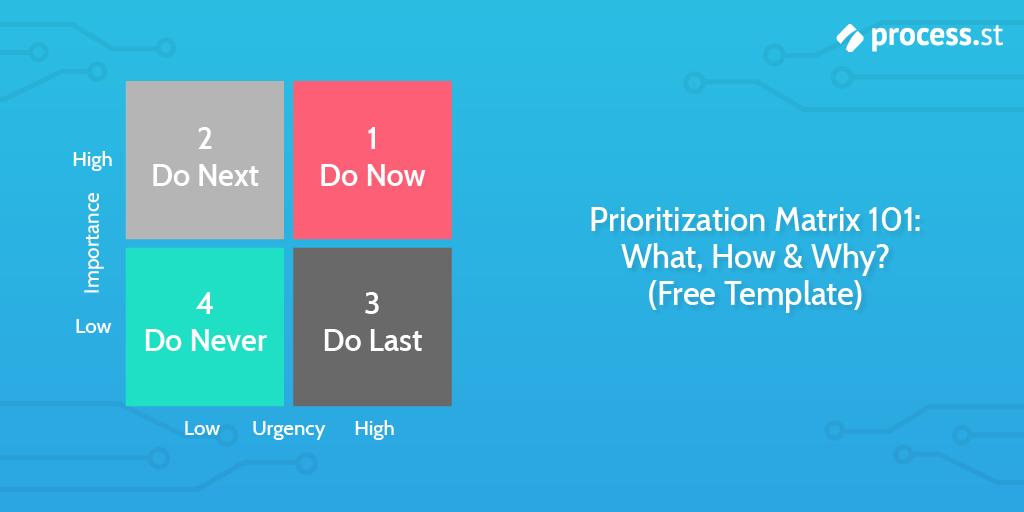 It’s a Wednesday night in November…

History coursework
(due Mon, haven’t started)
Maths homework
(due tomorrow, nearly finished- should take 20 mins) 
Spanish revision
(exam in Jan)
Pack PE kit
(lesson tomorrow)
Apply for job
(deadline in 3 weeks)
Play Fortnite
What’s your priority?
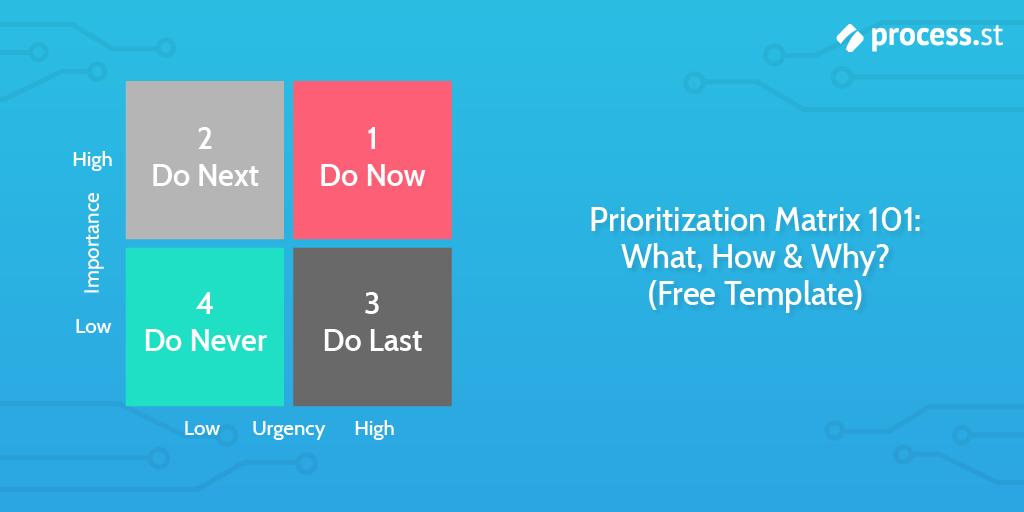 History coursework
2 - important, but not immediately urgent
Maths homework
1 - short deadline and needs completing
Spanish revision
2 or 4 - not urgent, and depends on how important it is to you
Pack PE kit
3 - needs done for tomorrow but doesn’t take lots of time/effort
Apply for job
4 - only do if you have time
Play Fortnite 
4 - only do if you have time
What’s your priority?
Do you agree?
Golden rules
What’s your priority?
Give yourself the time to think - you don't need to act straight away - this is time well spent 

Trying to do everything quickly isn't the best solution, some tasks will take more time *assign time to tasks*

Get everything written down so you can see the whole picture and then break it down

Be realistic about how long things take
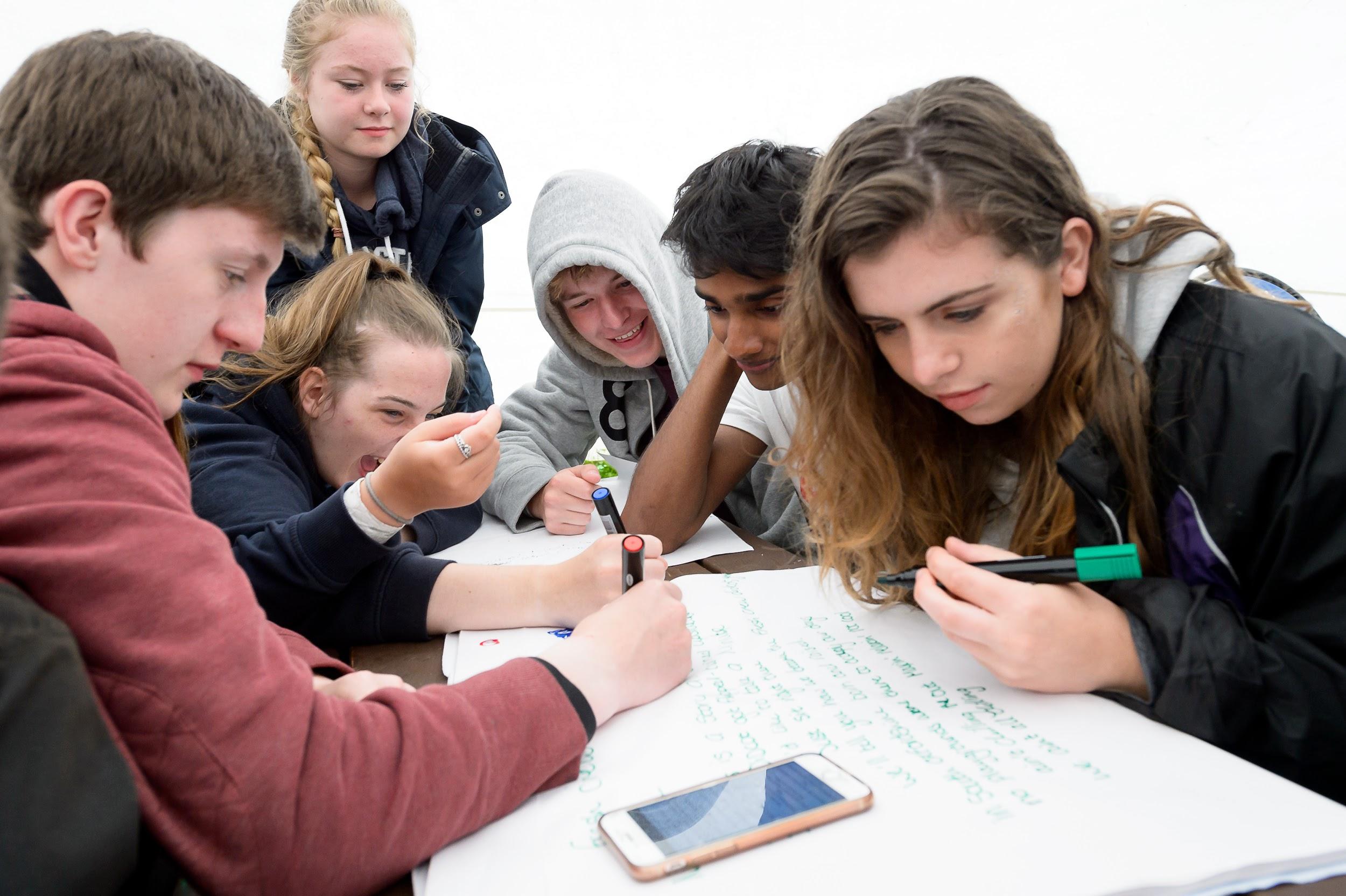 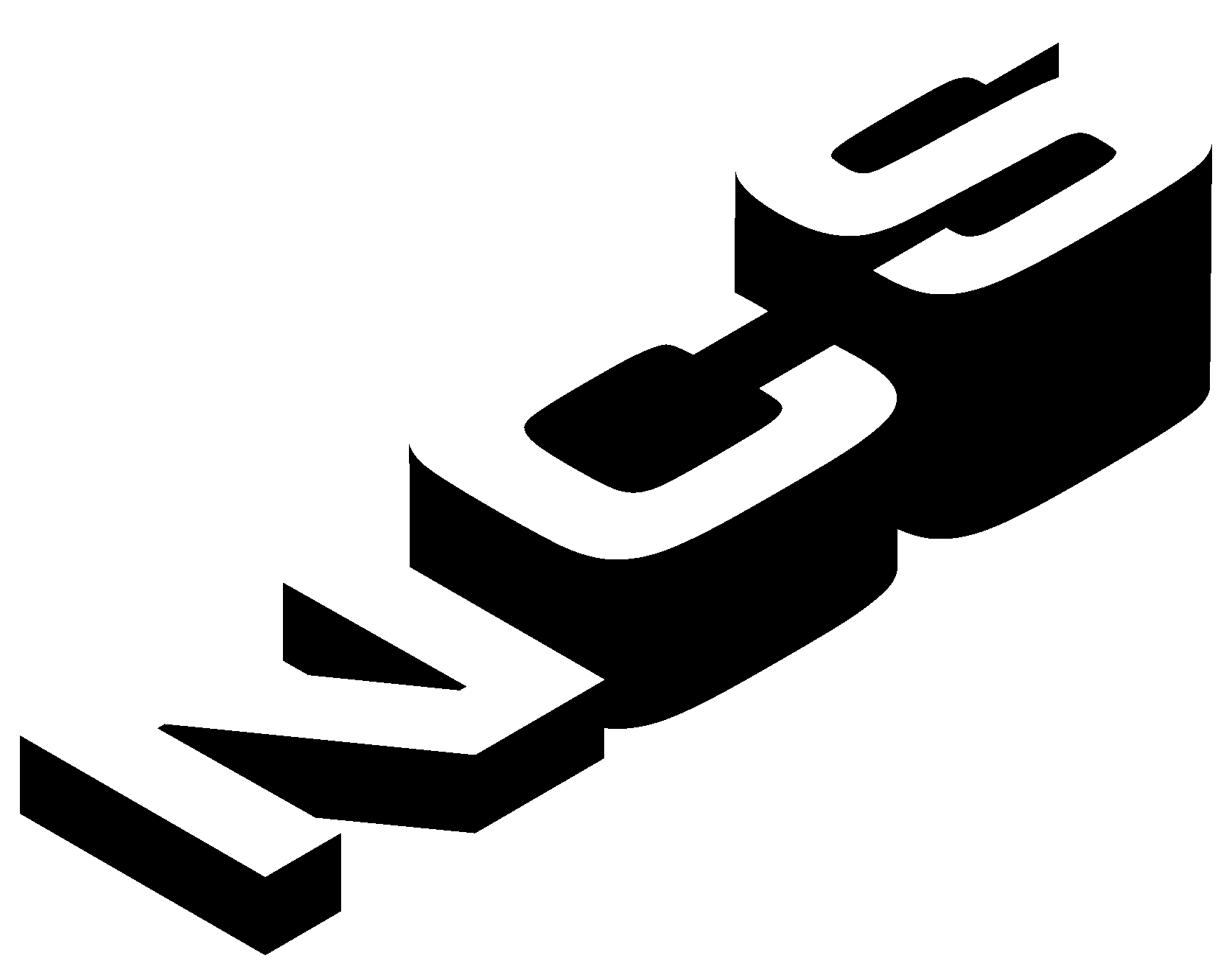 Managing your time
Step 2: Now what time have you got left over - how much of that will be spent on other tasks (e.g. homework, study) and what can be used for free time?
Step 1:  List all the different things that you have to do during a week, e.g. lessons, appointments, family activities, etc.
Managing your time
Example activities:
Maths
English
Science
Geography
PE
Music
Business Studies
Tutor time
Appointments
Travel
Example activities:
Revision
Catch-up
Homework
Sport/Exercise
Meals
Family time
Friends
Fortnite
Making a ‘Life Timetable’
Good habits to get into
Managing your time
Find a routine that works and stick to it
Write things down 
Set yourself deadlines 
Digital detox
Get enough sleep
Focus on one task at a time
Set time aside each day to plan your tasks for tomorrow
Stay active
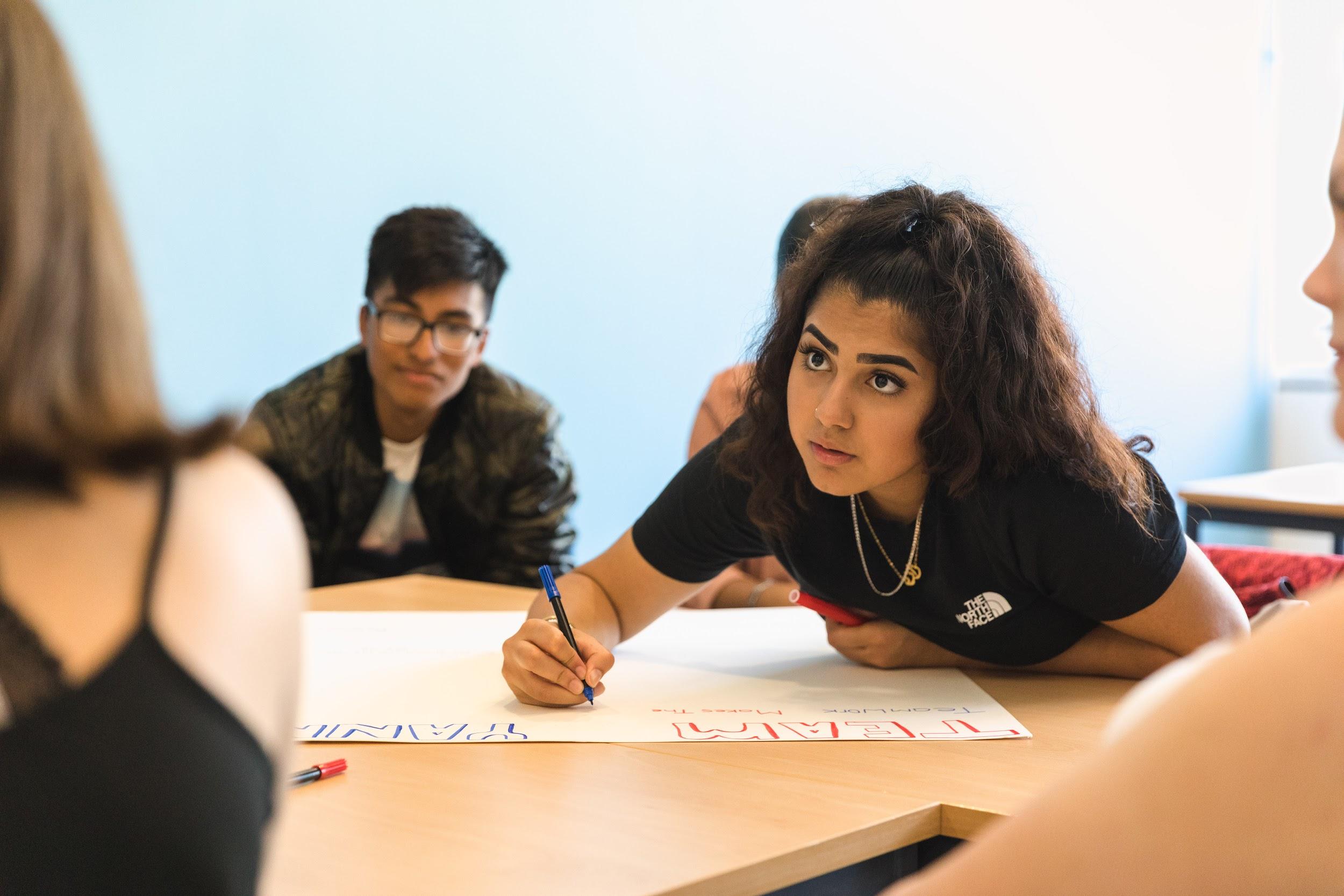 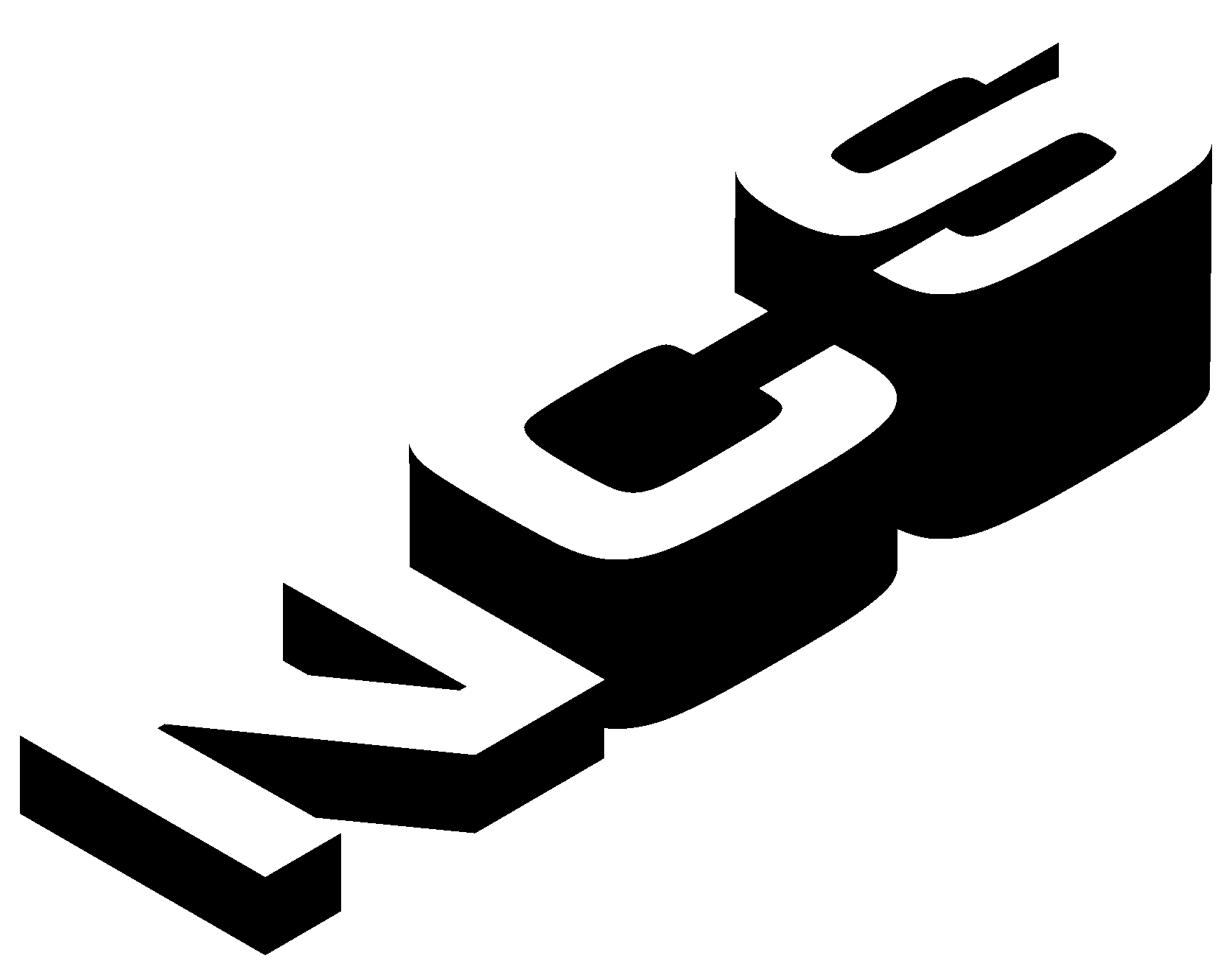 Setting yourself targets
Making SMART Targets
Setting yourself targets
The new year will bring many challenges, and getting back into a routine for success might be tricky.

You can use all the techniques we shared today to help you reach your goals, but another excellent method is to make a SMART target:

Specific (don’t be vague!)
Measurable (can you measure your progress?)
Achievable (will you know when you’ve reached it?)
Realistic (don’t pick the impossible!)
Timely (when will you finish?)
Making SMART Targets
Setting yourself targets
Example: SMART Target

“I want to be able to bake banana bread by 1st December”
Example: Vague Target

“I want to learn to bake”
Task: Make 3 SMART targets for the year ahead
One to continue a strength
One to fix a problem
One for outside school/college
Reflection
Setting yourself targets
Let's revisit those words in Slide 5

Have they moved at all?

What will it take to move any negatives to positive?

Can you use SMART targets to get you there?